Prezentacii.com
Системы    счисления
Это совокупность примеров и правил для обозначения и именования чисел.
Системы  счисления
непозиционные
позиционные
Количественные значения символов, используемых для записи чисел, зависит от их положения (места,) в коде числа
Количественные значения символов, используемых для записи чисел, не зависит от их положения (места,) в коде числа
Система счисления
в Древнем Египте
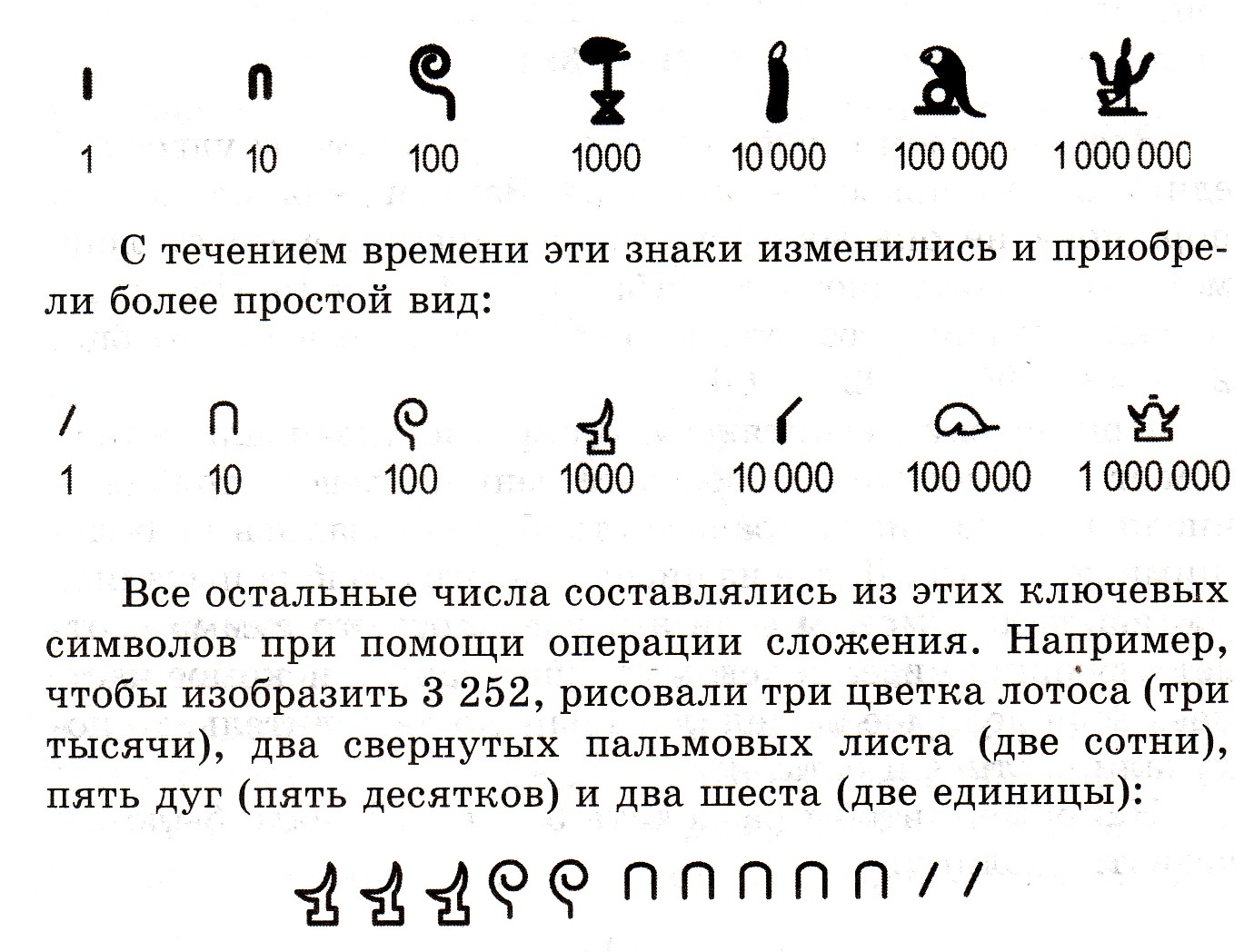 Римская система
счисления
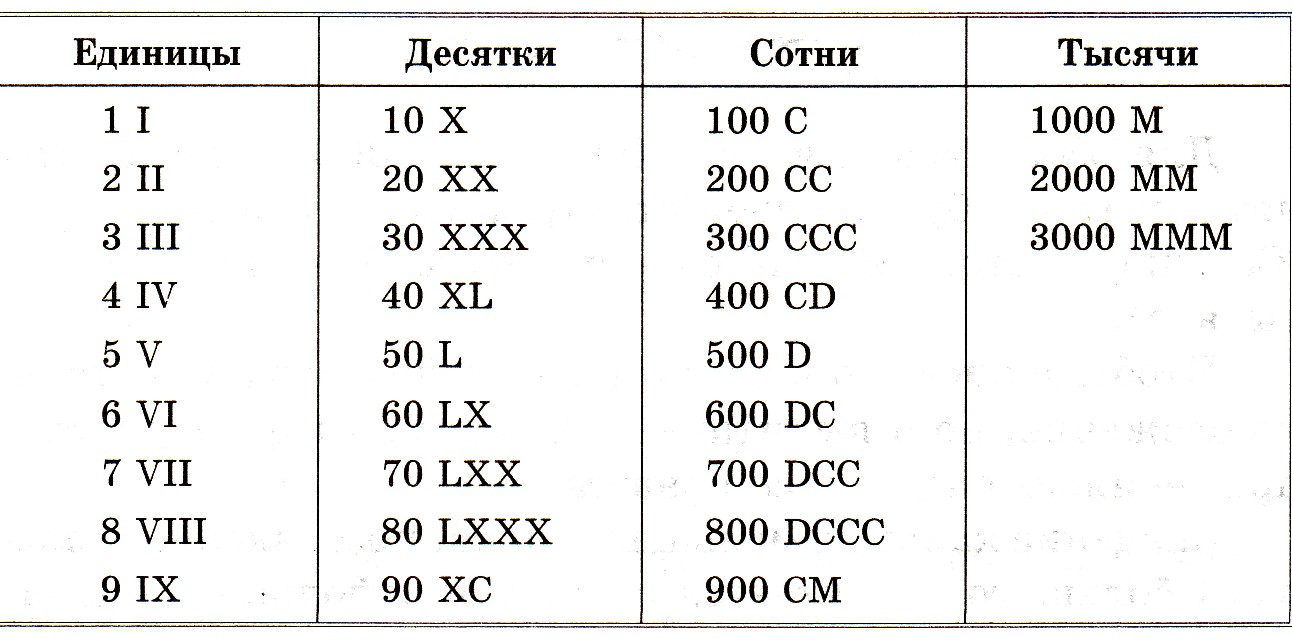 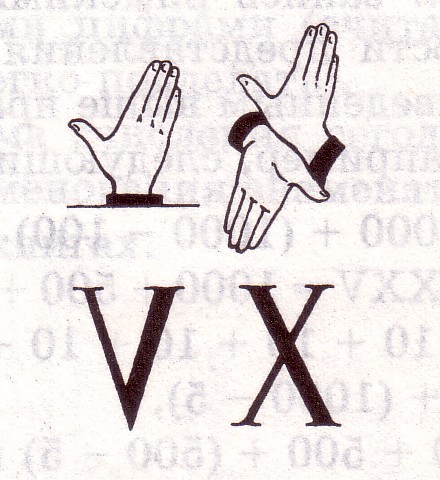 Алфавитные системы
счисления
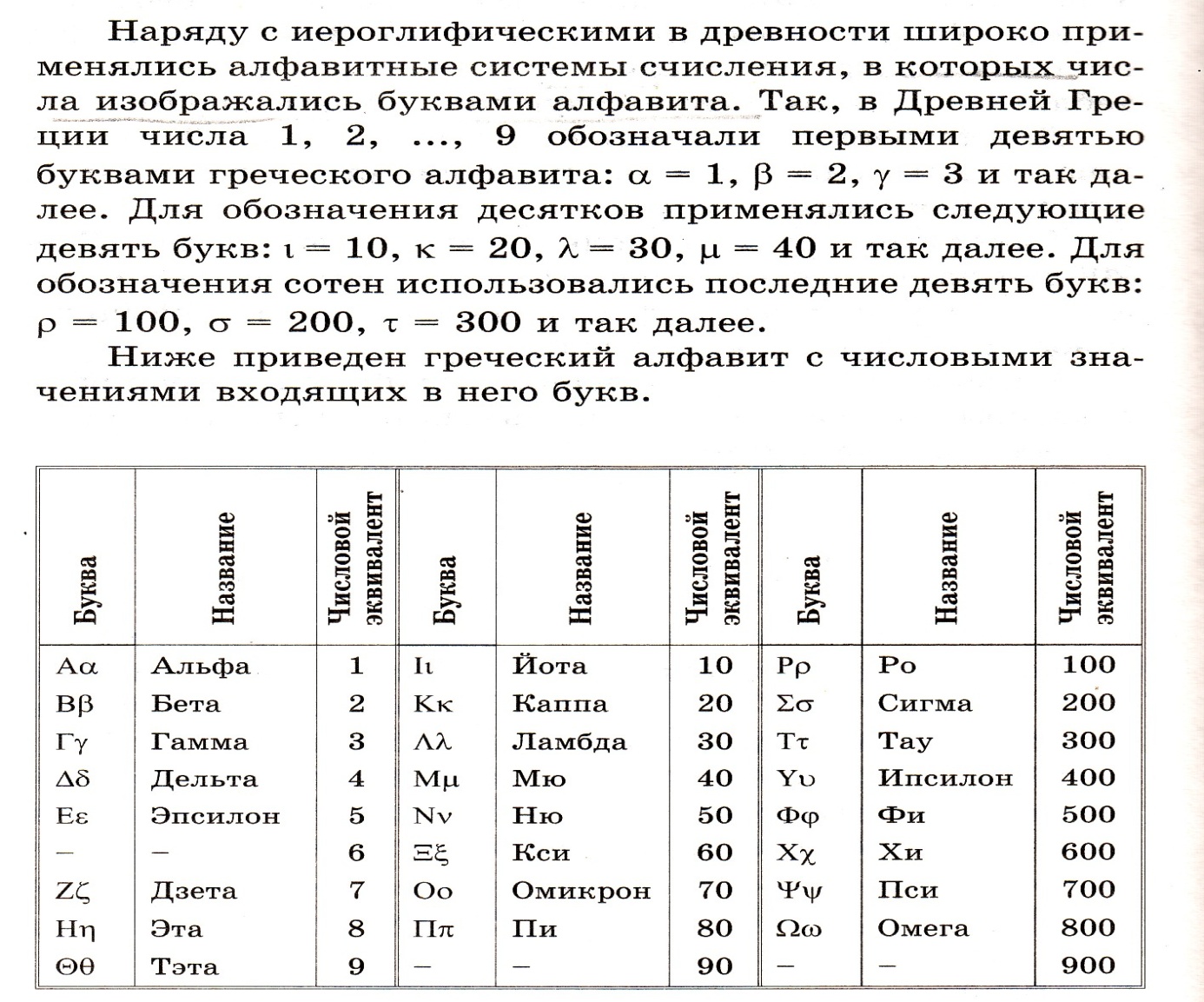 Славянский цифровой 
алфавит
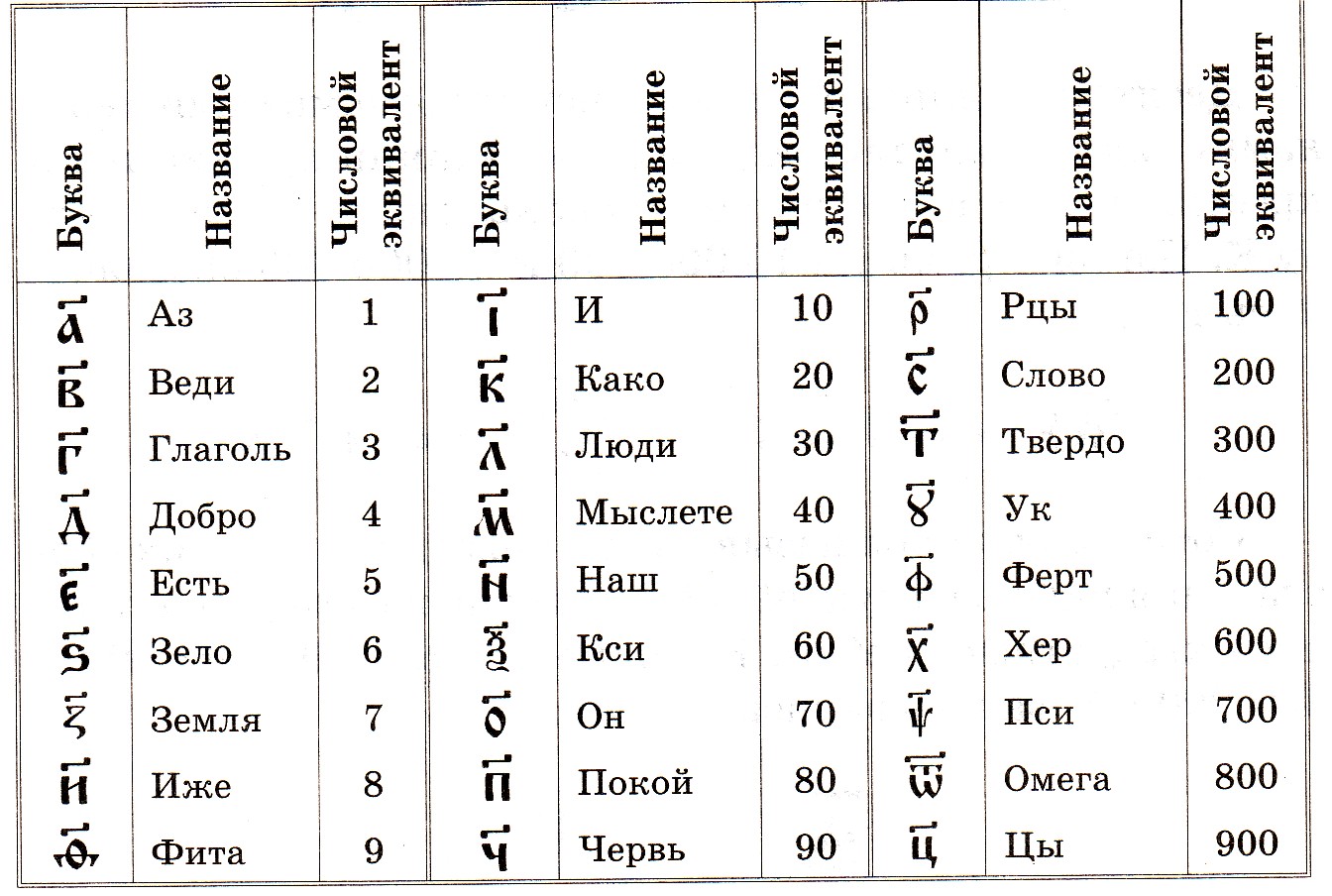 Ясачные  грамоты
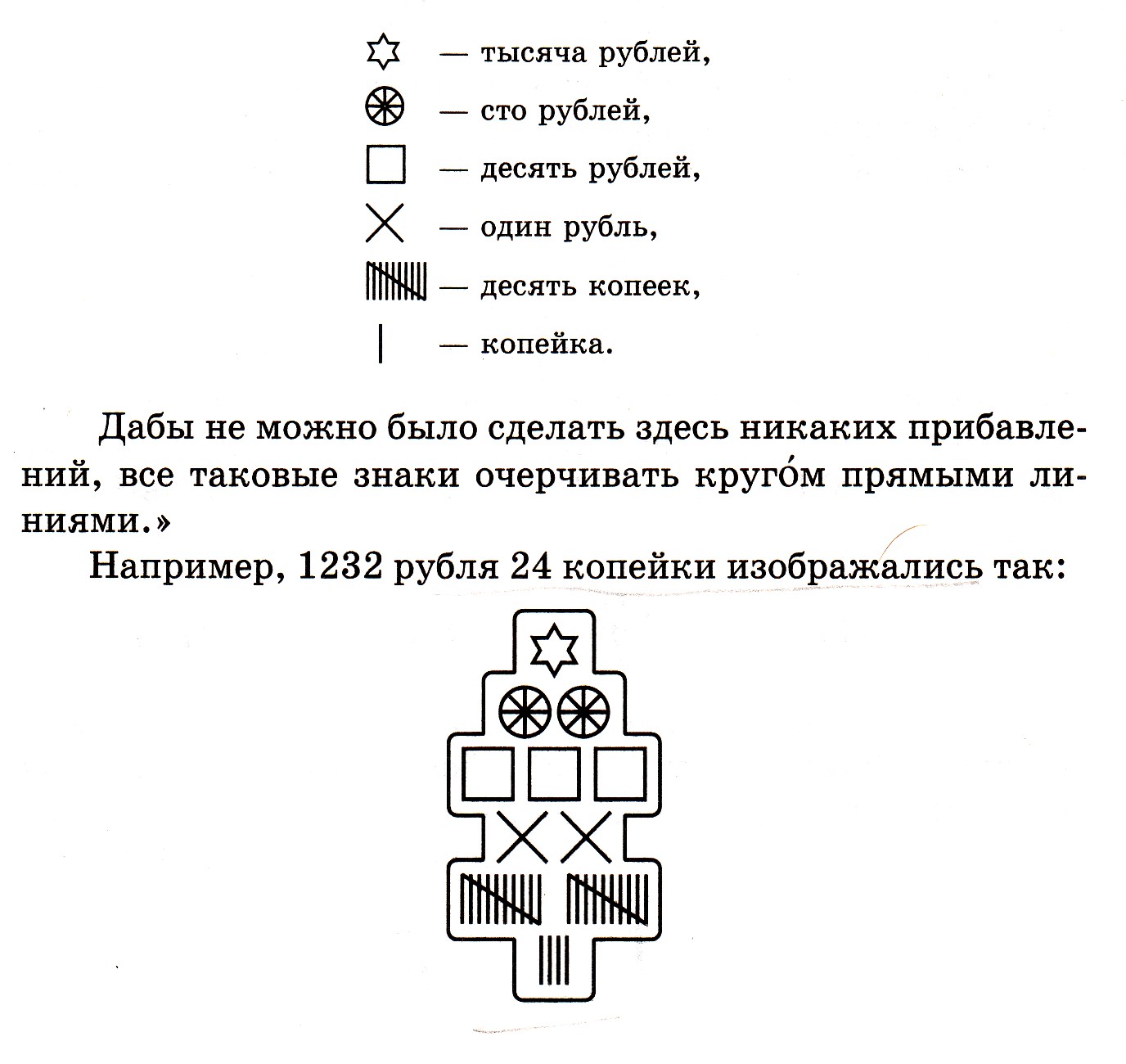 Вавилонская система
счисления
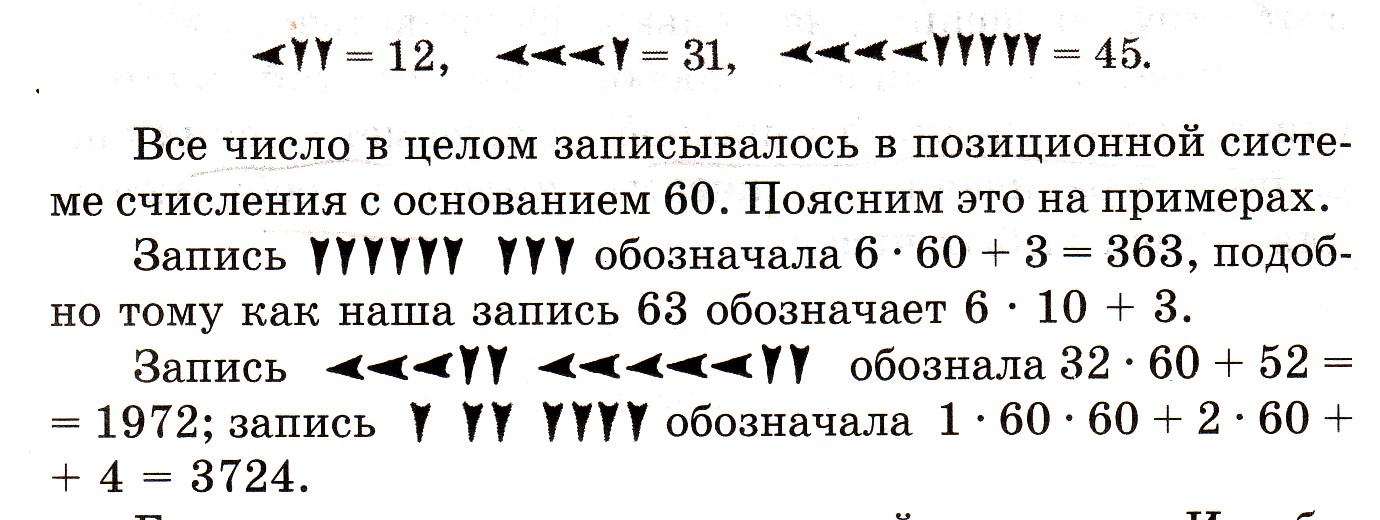